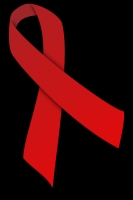 1 декабря отмечается «Всемирный день борьбы со СПИДом».
В календарь официально празднуемых дат праздник попал в 1988 году. С 1996 года Всемирный день борьбы со СПИДом превращен в Кампанию против СПИДа.
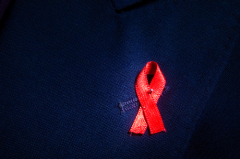 Красная ленточка (Red Ribbon)
Символом борьбы со СПИДом является красная ленточка, ни одна акция в этой области не обходится сейчас без нее. Эта ленточка как символ понимания СПИДа была задумана весной 1991 года. Ее идея принадлежит художнику Франку Муру. Он жил в провинциальном городке штата Нью-Йорк, где соседняя семья носила желтые ленты, надеясь на благополучное возвращение своей дочери-солдата из Персидского залива.
Красная ленточка – символ понимания проблемы СПИДа
Ленты как символ появились впервые во время Войны в Заливе. Зеленые ленты, похожие не перевернутую букву «V», стали символом переживаний, связанных с убийствами детей в Атланте. Художник решил, что ленточка могла быть метафорой и для СПИДа тоже.
Идея была принята группой «Visual AIDS». Поскольку организация состояла из профессиональных художников и менеджеров от искусства, реклама видимого символа борьбы со СПИДом была сделана весьма удачно. Все началось очень просто. 
		Вот отрывок из ранней рекламной листовки «Visual AIDS»: «Отрежьте красную ленту 6 сантиметров длиной, затем сверните в верхней части в форме перевернутой «V». Используйте английскую булавку, чтобы прикрепить ее к одежде».
Проект «Красная ленточка» был официально начат на 45-ой ежегодной церемонии вручения наград «Tony Awards»      2 июня 2000 года. Всем номинантам и участникам было предложено (и довольно успешно) приколоть такие ленты. 
		Согласно пресс-релизу, анонсирующему проект «Красная ленточка»: «Красная лента (перевернутое «V») станет символом нашего сострадания, поддержки и надежды на будущее без СПИДа. 
		Самая большая надежда, связанная с этим проектом — это то, что к 1 декабря, Всемирному дню борьбы со СПИДом, эти ленты будут носить во всем мире».
И красная лента завоевала огромную популярность. Даже при том, что откровенная СПИДофобия была на пике, красные ленточки все чаще появлялись на отворотах пиджаков, полях шляп — везде, где только можно приколоть английскую булавку. За следующие несколько лет, ленты стали частью дресс-кода для избранных не только на церемониях Тони, но и на Оскарах и Эмми
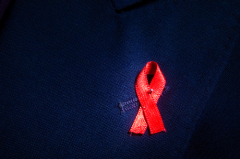 История
5 июня 1981 года Американский Центр контроля над заболеваниями зарегистрировал новую болезнь — СПИД (Синдром приобретенного иммунодефицита).
Всемирный день борьбы со СПИДом (World AIDS Day) впервые отмечался 1 декабря 1988 года после того, как на встрече министров здравоохранения всех стран прозвучал призыв к социальной терпимости и расширению обмена информацией по ВИЧ/СПИДу.
Исследованиями в области вакцин и лекарств от СПИДа различные научные центры и крупные фармацевтические фирмы занимаются уже около 20 лет. Однако пока решающего прорыва добиться никому не удалось. В начале 90-х годов считалось, что лечить СПИД медики научатся после 2000 года, к концу 90-х этот срок сдвинулся на 2010-й… 
Сейчас большинство специалистов полагает, что спасительных вакцин следует ожидать, скорее всего, лишь в следующем десятилетии. Тем не менее, оптимистические сообщения о промежуточных победах в последнее время поступают почти ежедневно. И потому надежда на то, что люди уничтожат ВИЧ раньше, чем он убьет человечество, сохраняется.
Эпидемия ВИЧ-инфекции и СПИДа является крупнейшим событием ХХ века, которое можно поставить в один ряд с двумя мировыми войнами, как по числу жертв, так и по ущербу, который она наносит обществу.